26-5
These materials are by the Kongki Ka Project and are made available to you under the terms of the Creative Commons Attribution ShareAlike license 4.0.
You have permission to share and redistribute these materials in any format and to make reasonable revisions and adaptations of this translation, provided that:
You include the above licence and source information.
If you redistribute these materials or create derivatives, you must distribute your contributions under the same license as the original.
 
The Holy Bible, Berean Standard Bible, BSB is produced in cooperation with Bible Hub, Discovery Bible, OpenBible.com, and the Berean Bible Translation Committee. This text of God's Word has been dedicated to the public domain.
 
Hindi text is from Free Bibles India. This translation is made available under the terms of a Creative Commons Attribution-ShareAlike 4.0 International License.
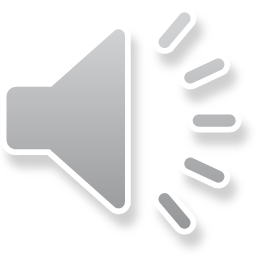 [Speaker Notes: Ch
26 Daniel
1. Daniel and friends eat vegetables – Daniel 1:1-21 (Center Top)
2. Nebuchadnezzar’s Statue dream – Daniel 2:1-49 (Left Top)
3. The furnace – Daniel 3:1-30 (Right Top)
4. Nebuchadnezzar’s Tree Dream – Daniel 4:1-37 (Right Bottom)
5. Handwriting on the wall – Daniel 5:1-31 (Center Bottom)
6. Daniel’s prayer life – Daniel 6:1-11 [Daniel 7-12 – Visions] (Left Bottom)
7. Lion’s den – Daniel 6:12-28 (Center)]
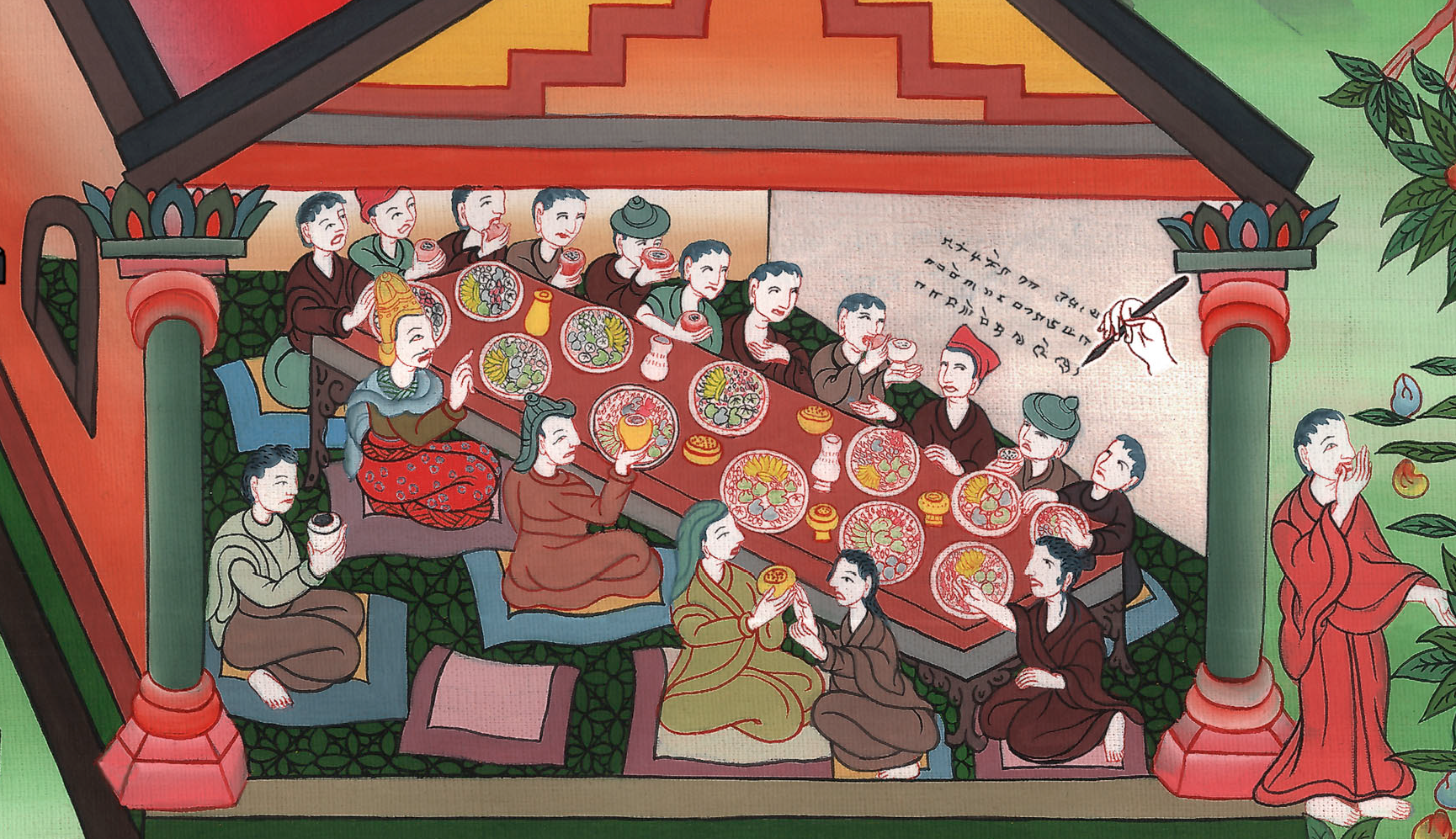 दीवार पर लिखावट - दानिय्येल 5:1-31
This work is licensed under a Creative Commons Attribution-ShareAlike 4.0 International License
Handwriting on the wall – Daniel 5:1-31
दीवार पर लिखावट - दानिय्येल 5:1-31
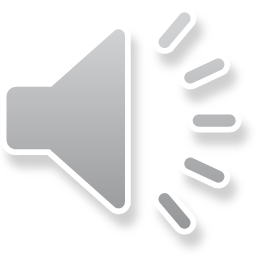 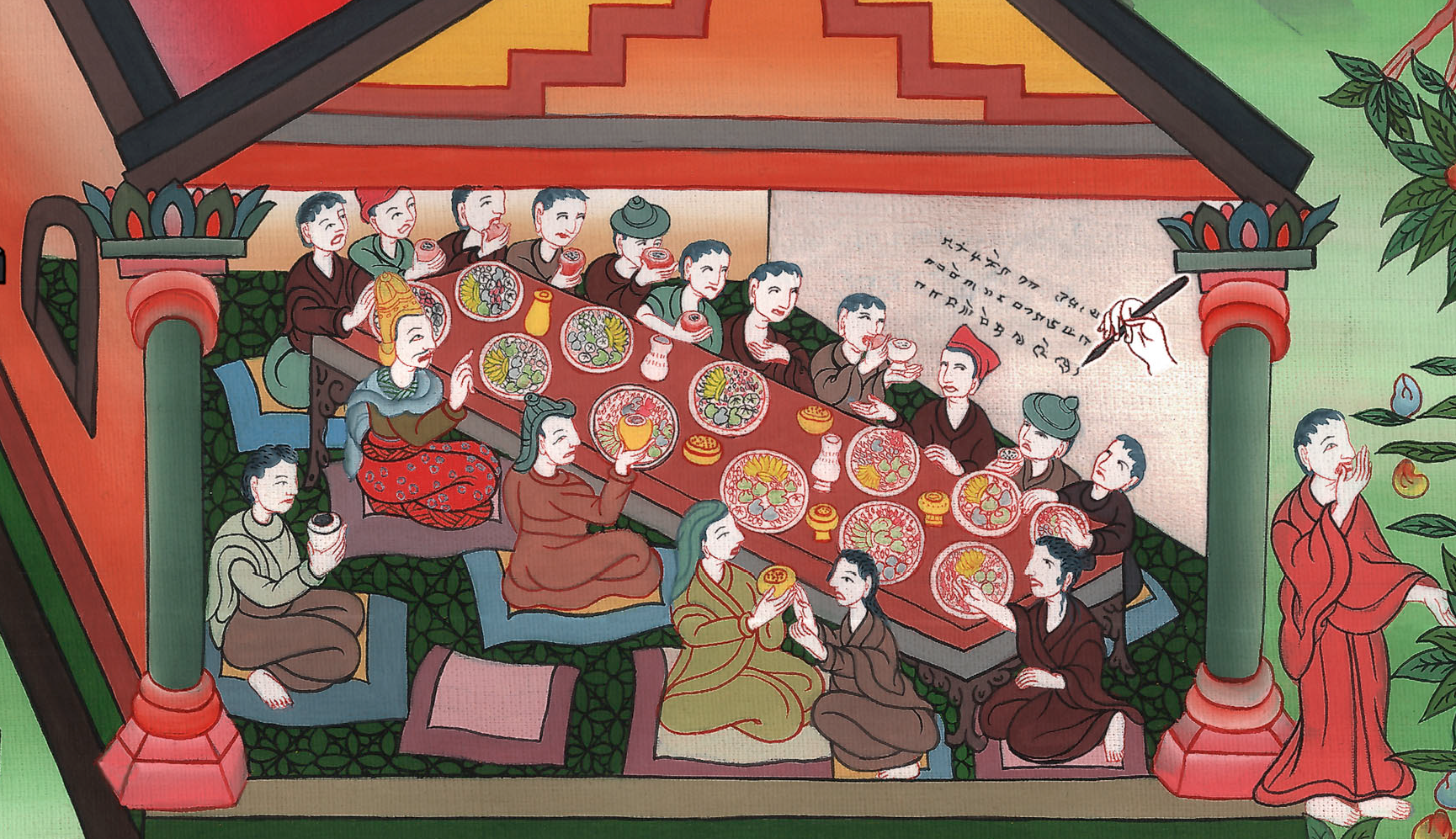 दीवार पर लिखावट - दानिय्येल 5:1-31
1Later,  King Belshazzar held a great feast for a thousand of his nobles, and he drank wine with them.
1बेलशस्सर नामक राजा ने अपने हजार प्रधानों के लिये बड़ी दावत की, और उन हजार लोगों के सामने दाखमधु पिया।
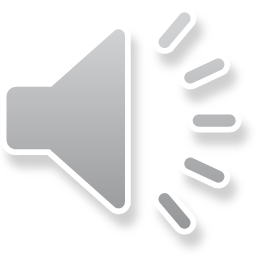 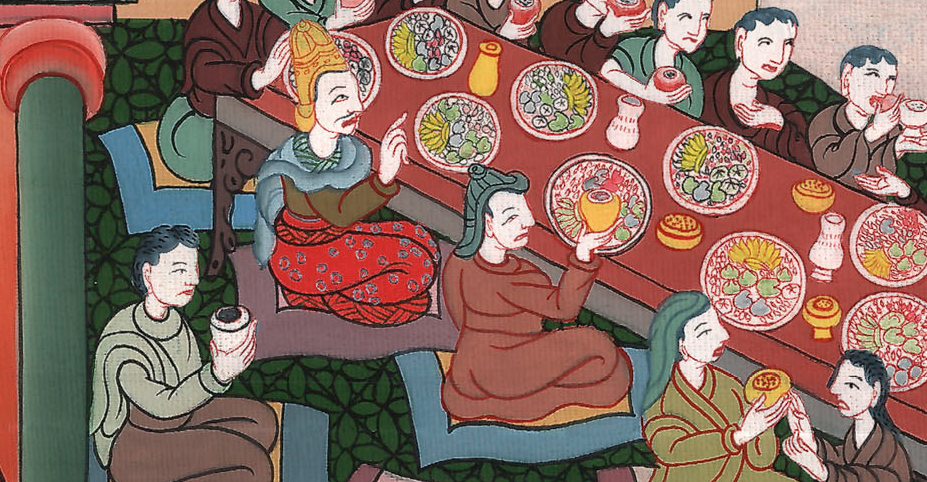 दानिय्येल 5:1
2Under the influence of the wine, Belshazzar gave orders to bring in the gold and silver vessels that Nebuchadnezzar his father  had taken from the temple in Jerusalem, so that the king could drink from them, along with his nobles, his wives, and his concubines.
2 दाखमधु पीते-पीते बेलशस्सर ने आज्ञा दी, कि सोने-चाँदी के जो पात्र मेरे पिता नबूकदनेस्सर ने यरूशलेम के मन्दिर में से निकाले थे, उन्हें ले आओ कि राजा अपने प्रधानों, और रानियों और रखैलों समेत उनमें से पीए।
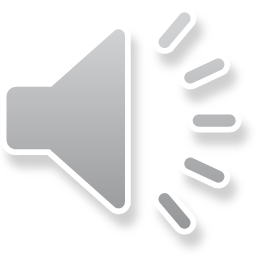 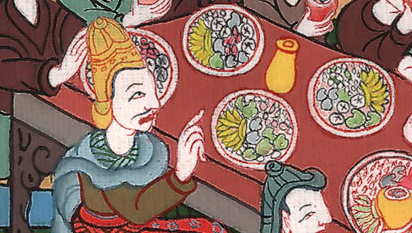 दानिय्येल 5:2
3Thus they brought in the gold vessels that had been taken from the temple, the house of God in Jerusalem, and the king drank from them, along with his nobles, his wives, and his concubines.
3 तब जो सोने के पात्र यरूशलेम में परमेश्वर के भवन के मन्दिर में से निकाले गए थे, वे लाए गए; और राजा अपने प्रधानों, और रानियों, और रखैलों समेत उनमें से पीने लगा।
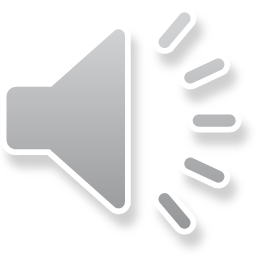 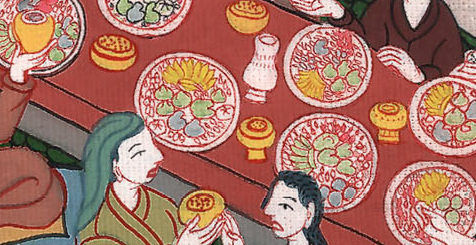 दानिय्येल 5:3
4As they drank the wine, they praised their gods of gold and silver, bronze and iron, wood and stone.
4 वे दाखमधु पी पीकर सोने, चाँदी, पीतल, लोहे, काठ और पत्थर के देवताओं की स्तुति कर ही रहे थे,
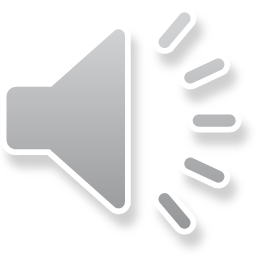 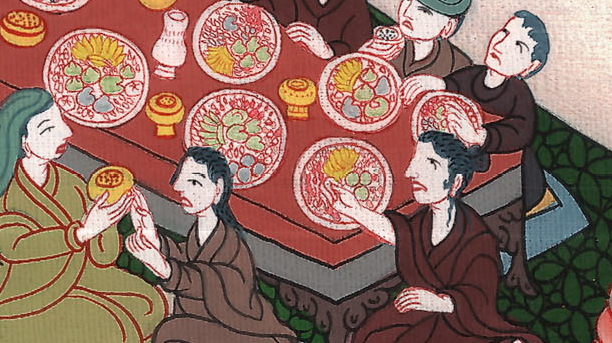 दानिय्येल 5:4
5At that moment the fingers of a human hand appeared and wrote on the plaster of the wall, near the lampstand in the royal palace. As the king watched the hand that was writing,
5 कि उसी घड़ी मनुष्य के हाथ की सी कई उँगलियाँ निकलकर दीवट के सामने राजभवन की दीवार के चूने पर कुछ लिखने लगीं; और हाथ का जो भाग लिख रहा था वह राजा को दिखाई पड़ा।
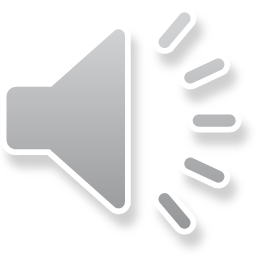 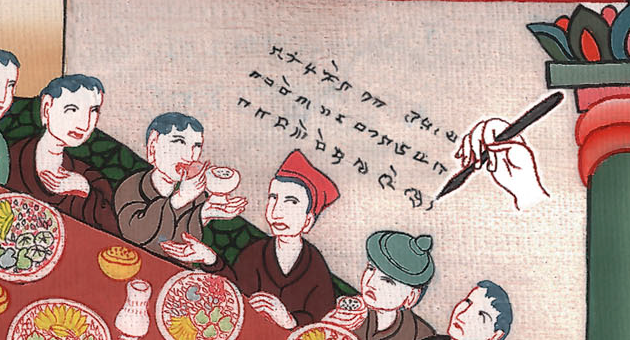 दानिय्येल 5:5
6his face grew pale and his thoughts so alarmed him that his hips gave way and his knees knocked together.
7The king called out for the enchanters, astrologers, and diviners to be brought in,
6 उसे देखकर राजा भयभीत हो गया, और वह मन ही मन घबरा गया, और उसकी कमर के जोड़ ढीले हो गए, और काँपते-काँपते उसके घुटने एक दूसरे से लगने लगे। 7 तब राजा ने ऊँचे शब्द से पुकारकर तंत्रियों, कसदियों और अन्य भावी बतानेवालों को हाजिर करवाने की आज्ञा दी।
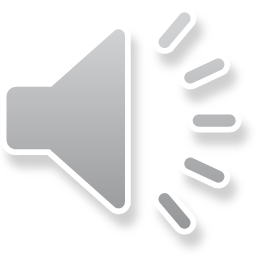 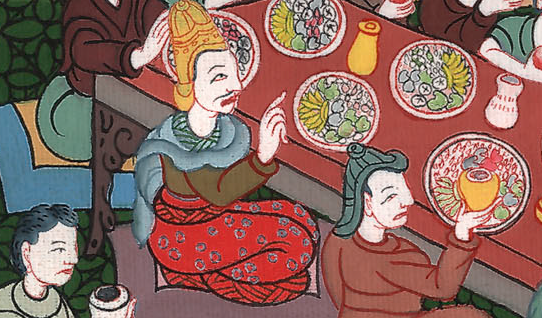 दानिय्येल 5:6,7
…and he said to these wise men of Babylon, “Whoever reads this inscription and tells me its interpretation will be clothed in purple and have a gold chain placed around his neck, and he will be made the third highest ruler in the kingdom.”
...जब बाबेल के पंडित पास आए, तब उनसे कहने लगा, “जो कोई वह लिखा हुआ पढ़कर उसका अर्थ मुझे समझाए उसे बैंगनी रंग का वस्त्र और उसके गले में सोने की कण्ठमाला पहनाई जाएगी; और मेरे राज्य में तीसरा वही प्रभुता करेगा।”
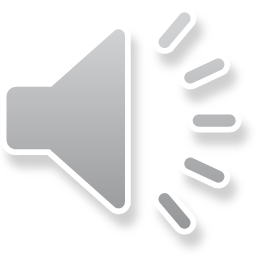 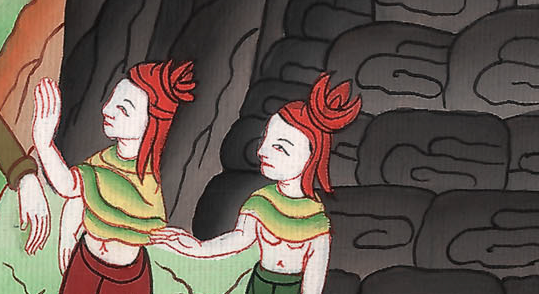 दानिय्येल 5:7
8So all the king’s wise men came in, but they could not read the inscription or interpret it for him. 9Then King Belshazzar became even more terrified, his face grew even more pale, and his nobles were bewildered.
8 तब राजा के सब पंडित लोग भीतर आए, परन्तु उस लिखे हुए को न पढ़ सकेb और न राजा को उसका अर्थ समझा सके। 9 इस पर बेलशस्सर राजा बहुत घबरा गया और भयातुर हो गया; और उसके प्रधान भी बहुत व्याकुल हुए।
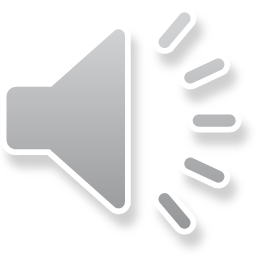 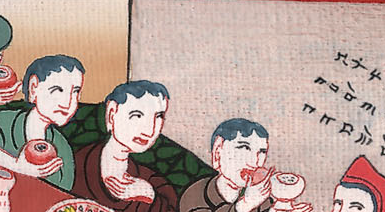 दानिय्येल 5:8,9
10Hearing the outcry of the king and his nobles, the queen  entered the banquet hall. “O king, may you live forever!” she said. “Do not let your thoughts terrify you, or your face grow pale.
10 राजा और प्रधानों के वचनों को सुनकर, रानी दावत के घर में आई और कहने लगी, “हे राजा, तू युग-युग जीवित रहे, अपने मन में न घबरा और न उदास हो।
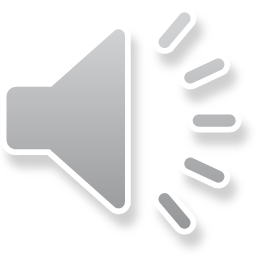 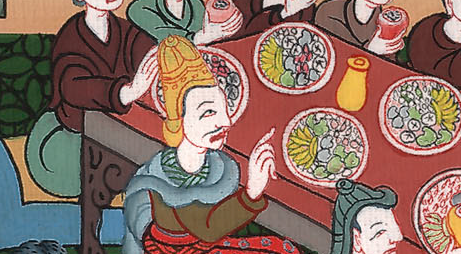 दानिय्येल 5:10
11There is a man in your kingdom who has the spirit of the holy gods in him. In the days of your father he was found to have insight, intelligence, and wisdom like that of the gods.
Your father, King Nebuchadnezzar, appointed him chief of the magicians, enchanters, astrologers, and diviners. Your own father, the king,
11 तेरे राज्य में दानिय्येल नामक एक पुरुष है जिसका नाम तेरे पिता ने बेलतशस्सर रखा था, उसमें पवित्र ईश्वरों की आत्मा रहती है, और उस राजा के दिनों में उसमें प्रकाश, प्रवीणता और ईश्वरों के तुल्य बुद्धि पाई गई। और हे नबूकदनेस्सर राजा, तेरा पिता जो राजा था, उसने उसको सब ज्योतिषियों, तंत्रियों, कसदियों और अन्य भावी बतानेवालों का प्रधान ठहराया था,
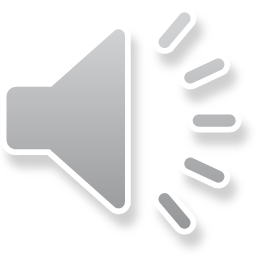 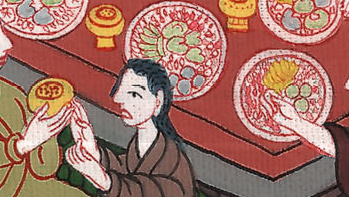 दानिय्येल 5:11
12did this because Daniel, the one he named Belteshazzar, was found to have an extraordinary spirit, as well as knowledge, understanding, and the ability to interpret dreams, explain riddles, and solve difficult problems. Summon Daniel, therefore, and he will give you the interpretation.”
12 क्योंकि उसमें उत्तम आत्मा, ज्ञान और प्रवीणता, और स्वप्नों का अर्थ बताने और पहेलियाँ खोलने, और सन्देह दूर करने की शक्ति पाई गई। इसलिए अब दानिय्येल बुलाया जाए, और वह इसका अर्थ बताएगा।”
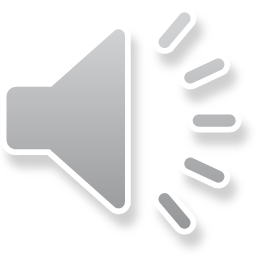 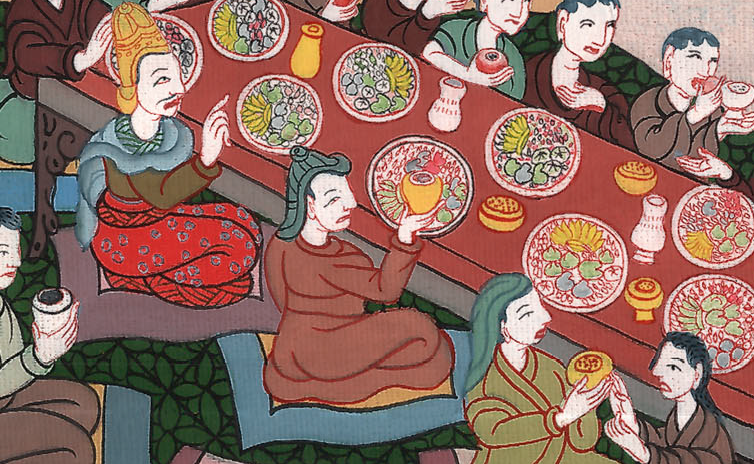 दानिय्येल 5:12
13So Daniel was brought before the king, who asked him, “Are you Daniel, one of the exiles my father the king brought from Judah?
13 तब दानिय्येल राजा के सामने भीतर बुलाया गया। राजा दानिय्येल से पूछने लगा, “क्या तू वही दानिय्येल है जो मेरे पिता नबूकदनेस्सर राजा के यहूदा देश से लाए हुए यहूदी बंधुओं में से है?
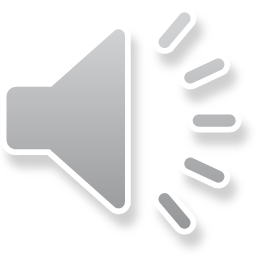 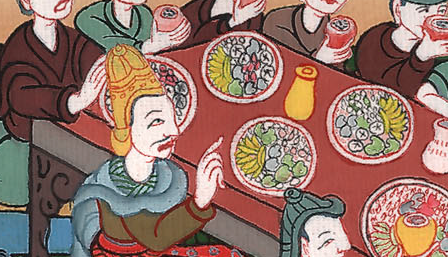 दानिय्येल 5:13
14I have heard that the spirit of the gods is in you, and that you have insight, intelligence, and extraordinary wisdom.
14 मैंने तेरे विषय में सुना है कि देवताओं की आत्मा तुझ में रहती है; और प्रकाश, प्रवीणता और उत्तम बुद्धि तुझ में पाई जाती है।
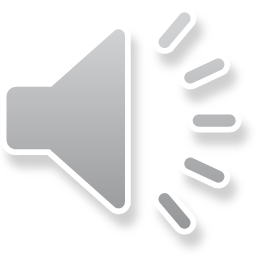 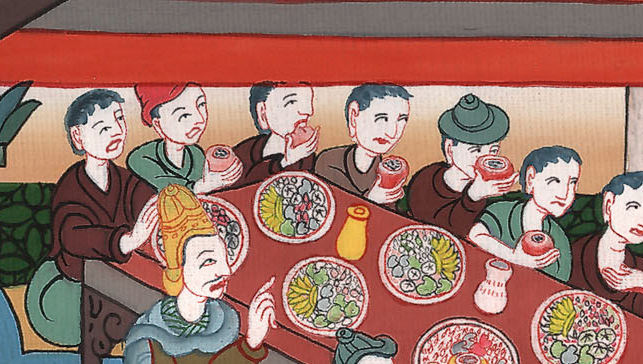 दानिय्येल 5:14
15Now the wise men and enchanters were brought before me to read this inscription and interpret it for me, but they could not give its interpretation.
15 देख, अभी पंडित और तांत्रिक लोग मेरे सामने इसलिए लाए गए थे कि यह लिखा हुआ पढ़ें और इसका अर्थ मुझे बताएँ, परन्तु वे उस बात का अर्थ न समझा सके।
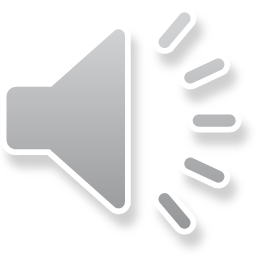 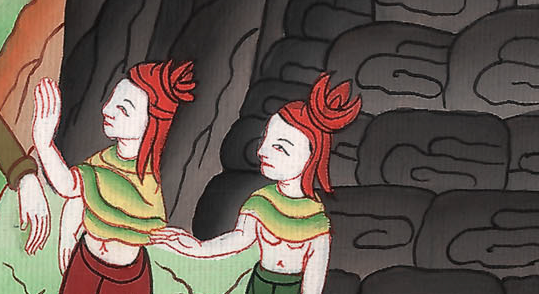 दानिय्येल 5:15
16But I have heard about you, that you are able to give interpretations and solve difficult problems. Therefore, if you can read this inscription and give me its interpretation, you will be clothed in purple and have a gold chain placed around your neck, and you will be made the third highest ruler in the kingdom.”
16 परन्तु मैंने तेरे विषय में सुना है कि दानिय्येल भेद खोल सकता और सन्देह दूर कर सकता है। इसलिए अब यदि तू उस लिखे हुए को पढ़ सके और उसका अर्थ भी मुझे समझा सके, तो तुझे बैंगनी रंग का वस्त्र, और तेरे गले में सोने की कण्ठमाला पहनाई जाएगी, और राज्य में तीसरा तू ही प्रभुता करेगा।”
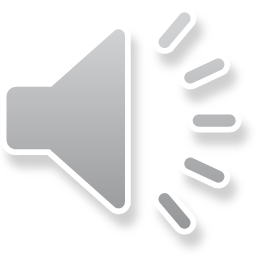 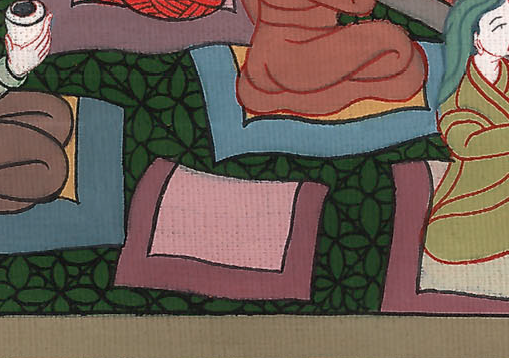 दानिय्येल 5:16
17In response, Daniel said to the king, “You may keep your gifts for yourself and give your rewards to someone else. Nevertheless, I will read the inscription for the king and interpret it for him.
17तब दानिएल ने राजा को उत्तर दिया, “आप अपने उपहारों को अपने पास रखें और अपने पुरस्कारों को किसी और को दे दें. फिर भी मैं यह लिखावट राजा के लिये पढ़ूंगा और उसको इसका अर्थ भी बताऊंगा.
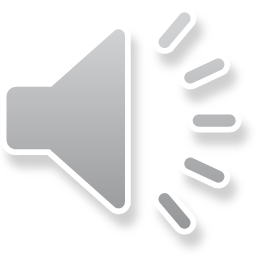 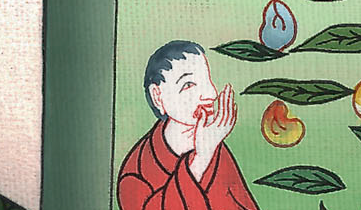 दानिय्येल 5:17
18As for you, O king, the Most High God gave your father Nebuchadnezzar sovereignty and greatness, glory and honor.
18 हे राजा, परमप्रधान परमेश्वर ने तेरे पिता नबूकदनेस्सर को राज्य, बड़ाई, प्रतिष्ठा और प्रताप दिया था;
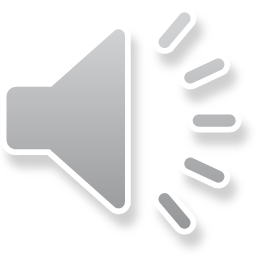 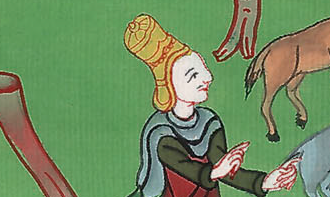 दानिय्येल 5:18
20But when his heart became arrogant and his spirit was hardened with pride, he was deposed from his royal throne, and his glory was taken from him.
20 परन्तु जब उसका मन फूल उठा, और उसकी आत्मा कठोर हो गई, यहाँ तक कि वह अभिमान करने लगा, तब वह अपने राजसिंहासन पर से उतारा गया, और उसकी प्रतिष्ठा भंग की गई;
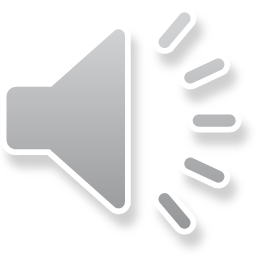 दानिय्येल 5:20
22But you his son, O Belshazzar, have not humbled your heart, even though you knew all this. 23but have lifted up yourself against the Lord of heaven; and they have brought the vessels of his house before you…
22 तो भी, हे बेलशस्सर, तू जो उसका पुत्र है, और यह सब कुछ जानता था, तो भी तेरा मन नम्र न हुआ। 23 वरन् तूने स्वर्ग के प्रभु के विरुद्ध सिर उठाकर उसके भवन के पात्र मँगवाकर अपने सामने रखवा लिए, और अपने प्रधानों और रानियों और रखैलों समेत तूने उनमें दाखमधु पिया; और चाँदी-सोने, पीतल, लोहे, काठ और पत्थर के देवता, जो न देखते न सुनते, न कुछ जानते हैं, उनकी तो स्तुति की, परन्तु परमेश्वर, जिसके हाथ में तेरा प्राण है, और जिसके वश में तेरा सब चलना फिरना है, उसका सम्मान तूने नहीं किया।
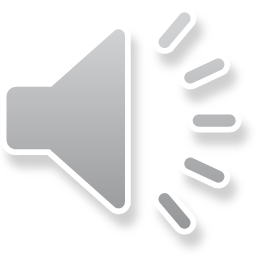 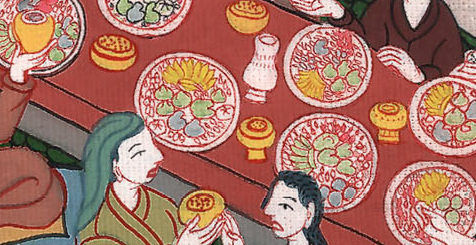 दानिय्येल 5:22,23
24Therefore He sent the hand that wrote the inscription.
25Now this is the inscription that was written:
MENE, MENE, TEKEL, PARSIN.
24 “तब ही यह हाथ का एक भाग उसी की ओर से प्रगट किया गया है और वे शब्द लिखे गए हैं। 25 और जो शब्द लिखे गए वे ये हैं, मने, मने, तकेल, ऊपर्सीनc।
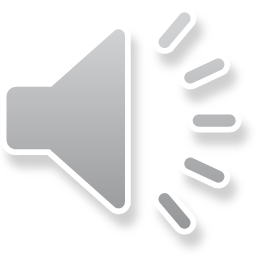 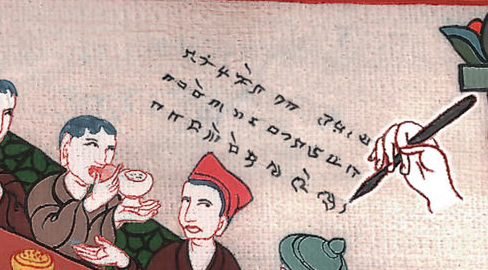 दानिय्येल 5:24,25
26And this is the interpretation of the message:
MENE  means that God has numbered the days of your reign and brought it to an end.
26 इस वाक्य का अर्थ यह है, मने, अर्थात् परमेश्वर ने तेरे राज्य के दिन गिनकर उसका अन्त कर दिया है।
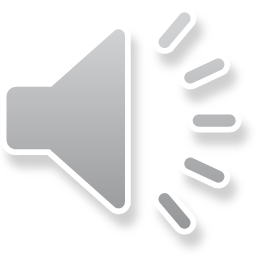 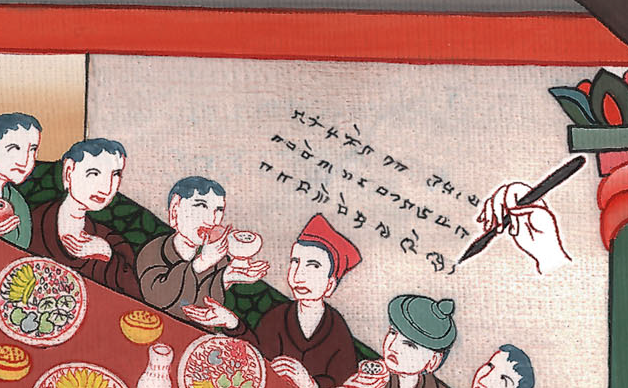 दानिय्येल 5:26
27TEKEL  means that you have been weighed on the scales and found deficient.
27 तकेल, तू मानो तराजू में तौला गया और हलका पाया गया है।
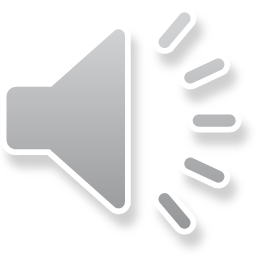 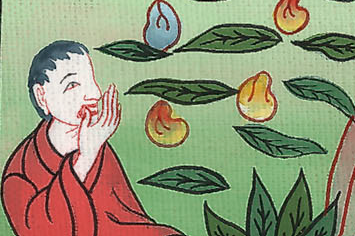 दानिय्येल 5:27
28PERES  means that your kingdom has been divided and given over to the Medes and Persians.”
28 परेस, अर्थात् तेरा राज्य बाँटकर मादियों और फारसियों को दिया गया है।”
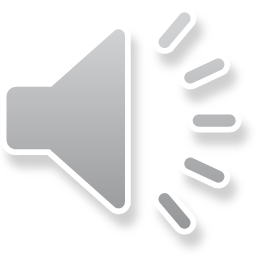 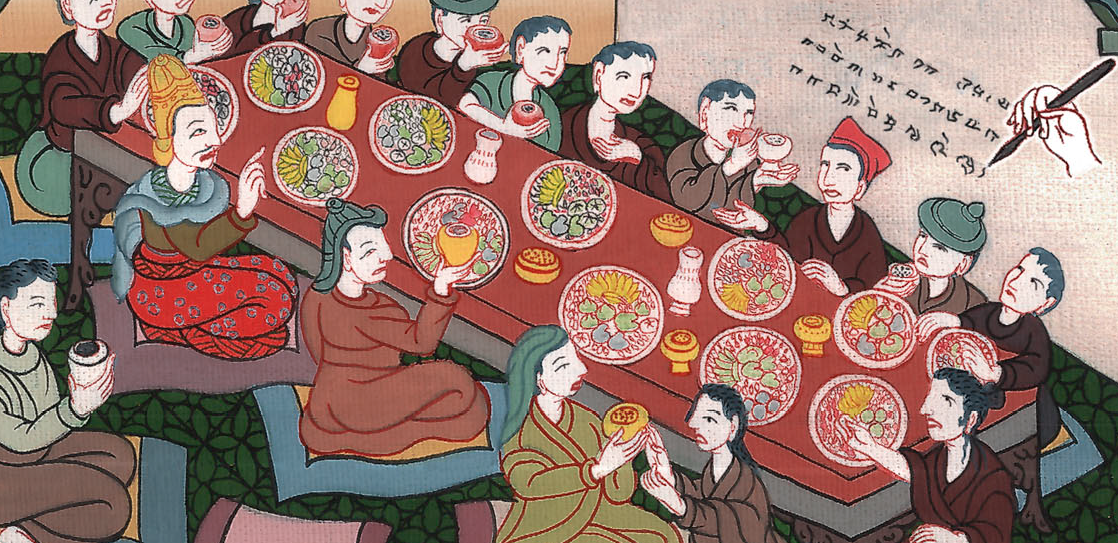 दानिय्येल 5:28
29Then Belshazzar gave the command, and they clothed Daniel in purple, placed a gold chain around his neck, and proclaimed him the third highest ruler in the kingdom.
29 तब बेलशस्सर ने आज्ञा दी, और दानिय्येल को बैंगनी रंग का वस्त्र और उसके गले में सोने की कण्ठमाला पहनाई गई; और ढिंढोरिये ने उसके विषय में पुकारा, कि राज्य में तीसरा दानिय्येल ही प्रभुता करेगा।
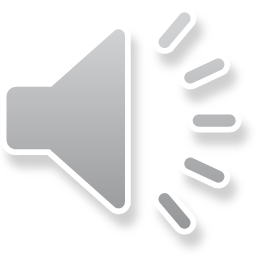 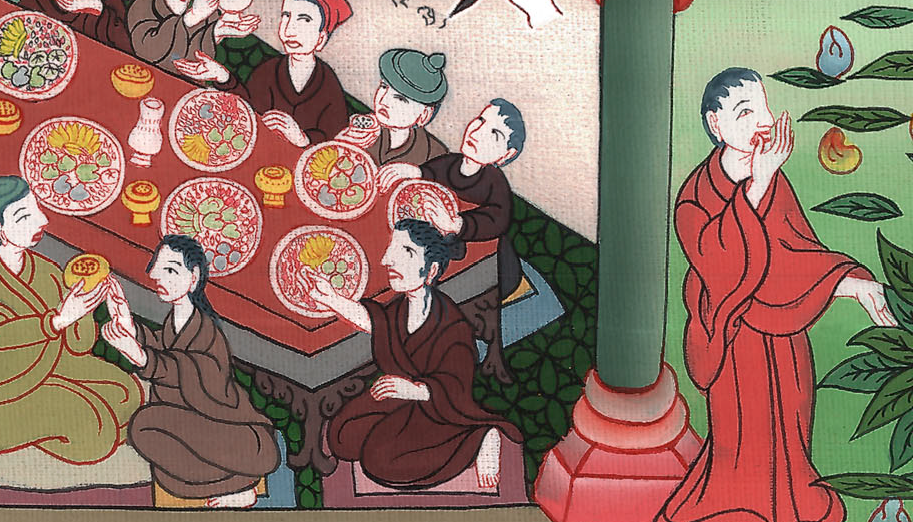 दानिय्येल 5:29
30That very night Belshazzar king of the Chaldeans  was slain, 31and Darius the Mede received the kingdom at the age of sixty-two.
30 उसी रात कसदियों का राजा बेलशस्सर मार डाला गया। 31 और दारा मादी जो कोई बासठ वर्ष का था राजगद्दी पर विराजमान हुआ।
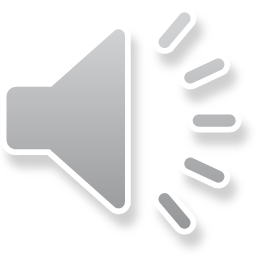 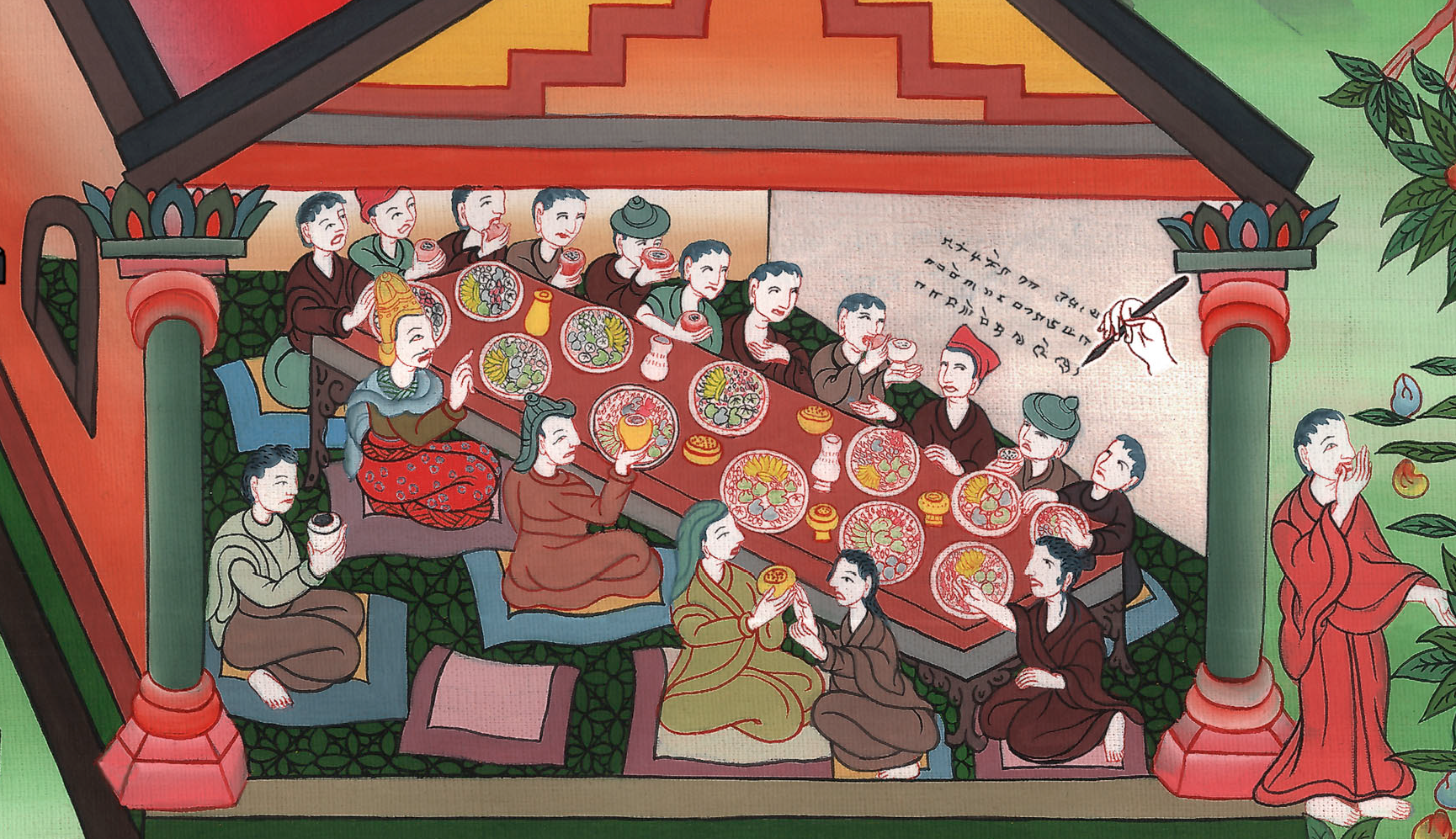 दानिय्येल 5:30,31